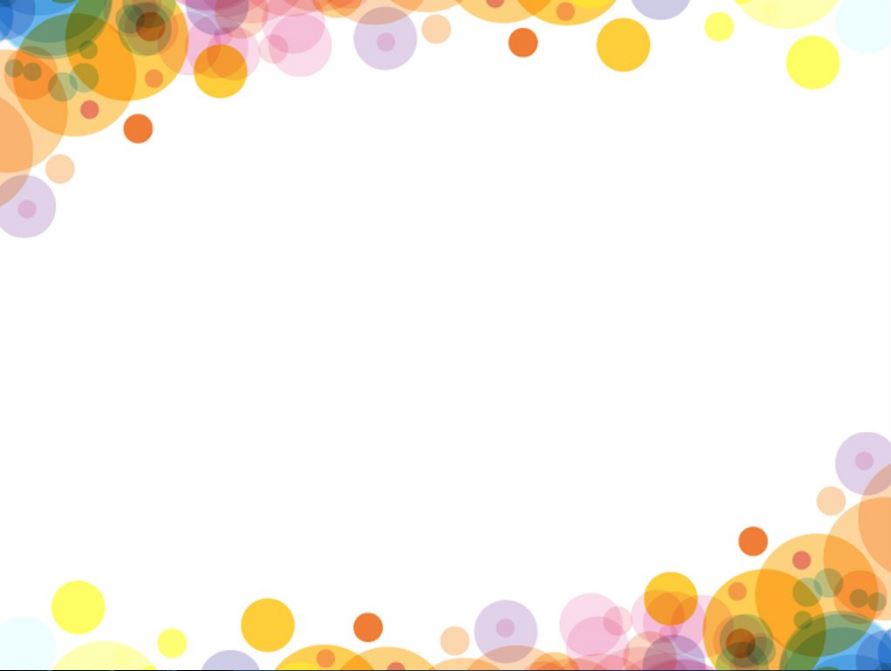 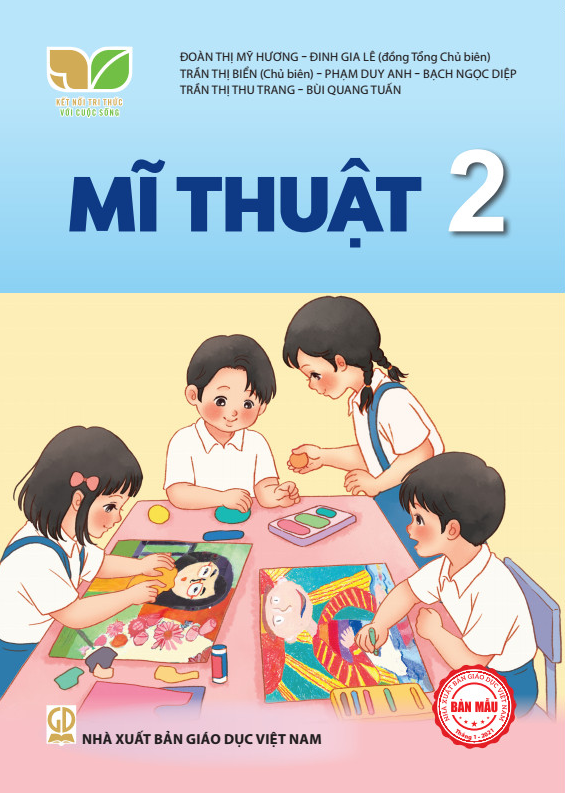 KẾ HOẠCH BÀI DẠY 
MÔN: MĨ THUẬT 
LỚP: 2
Trường: TH&THCS Đại Tân
Tổ: Môn chuyên	
Họ và tên giáo viên: Trần Thị Mận
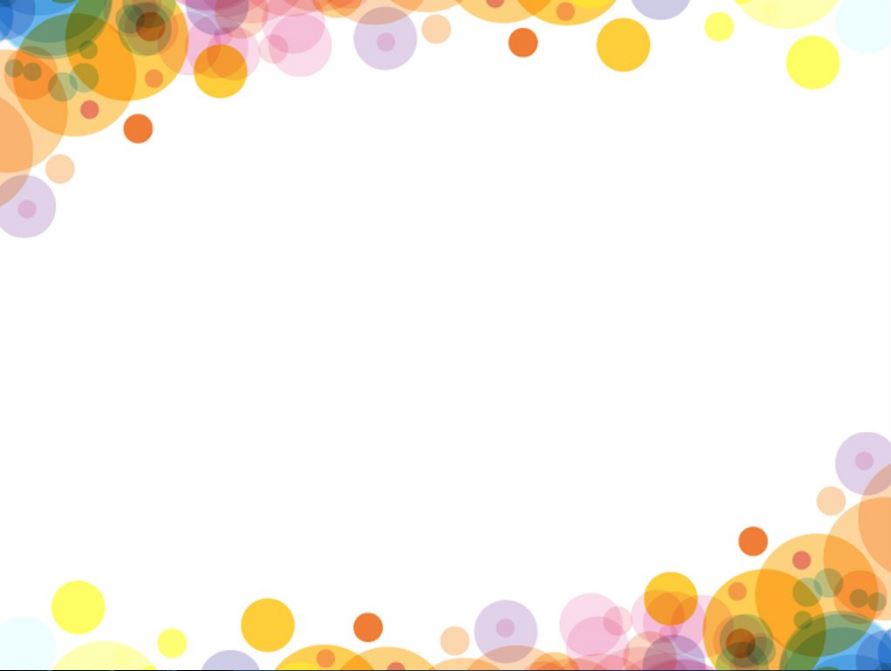 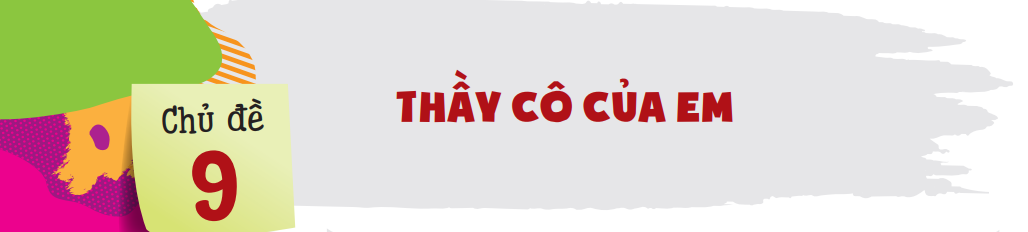 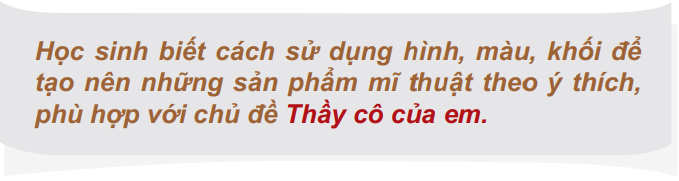 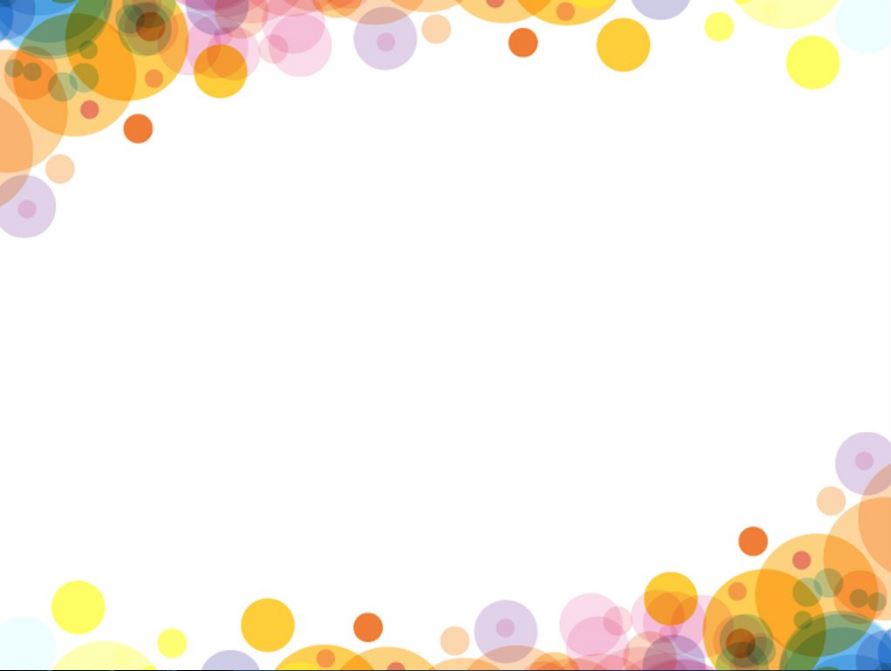 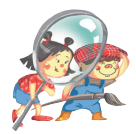 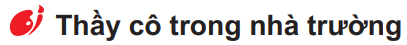 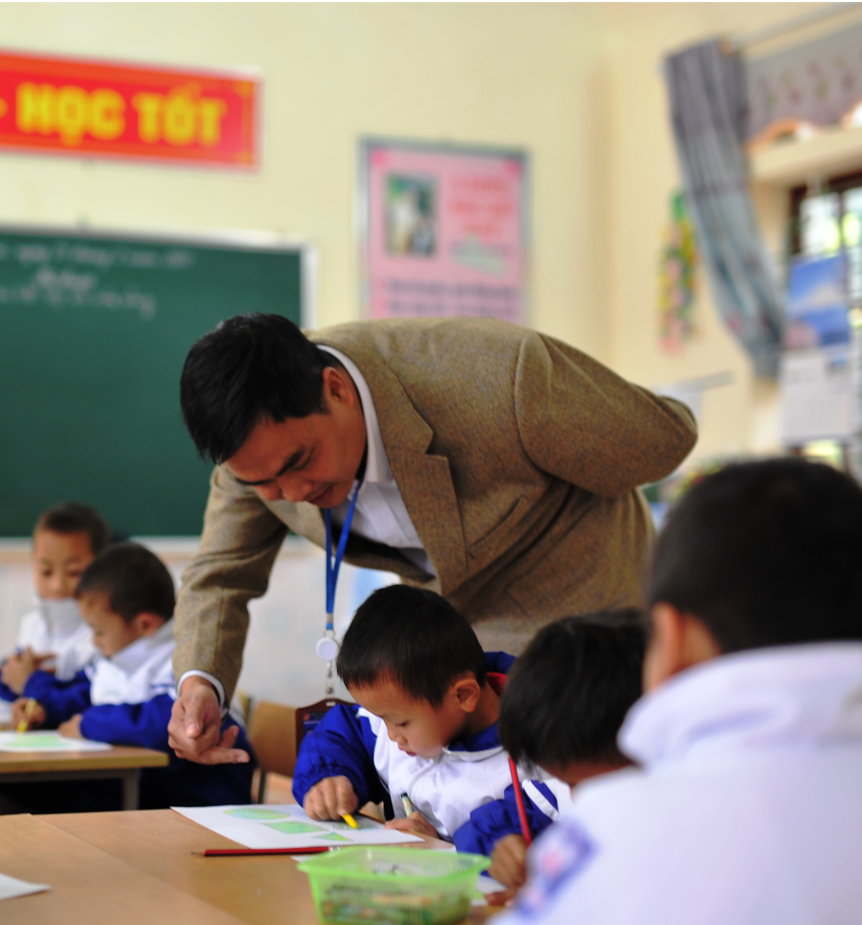 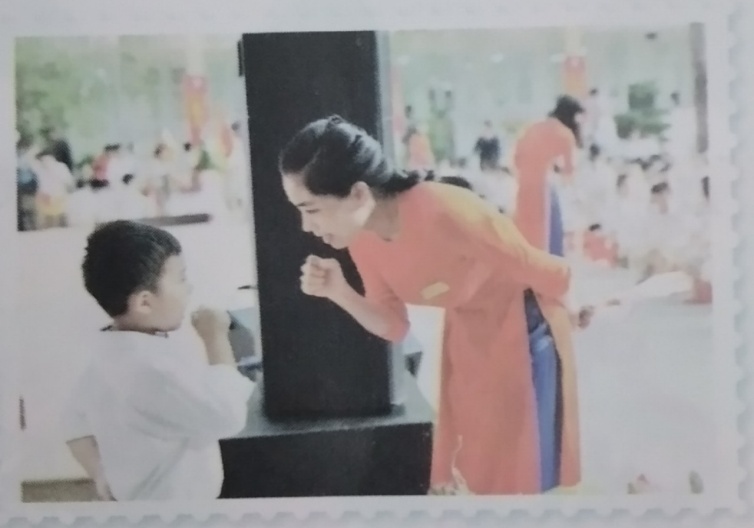 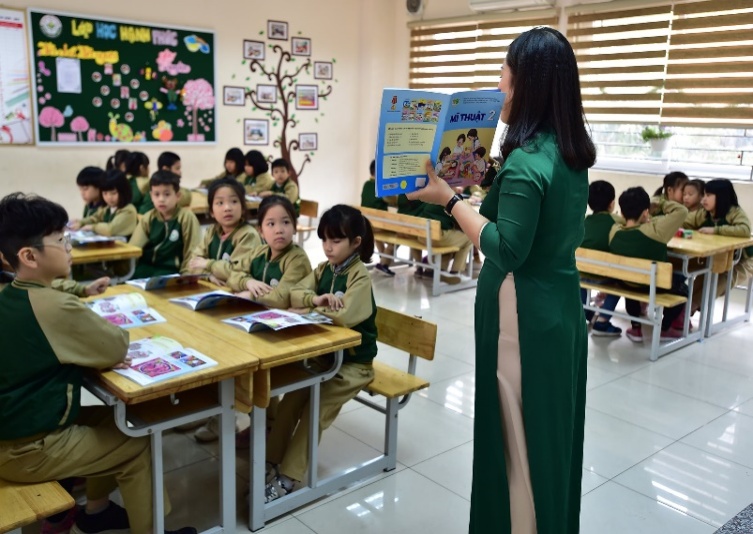 Thầy cô trong các bức ảnh trên đang làm gì?
Trang phục  các cô giáo ở trường em có đặc điểm gì?
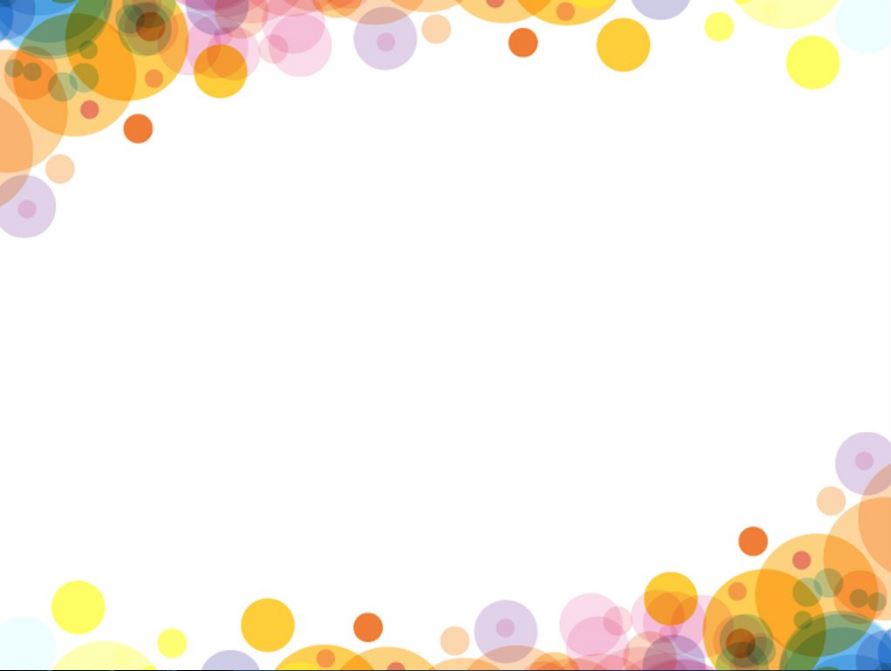 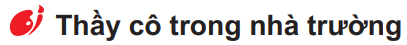 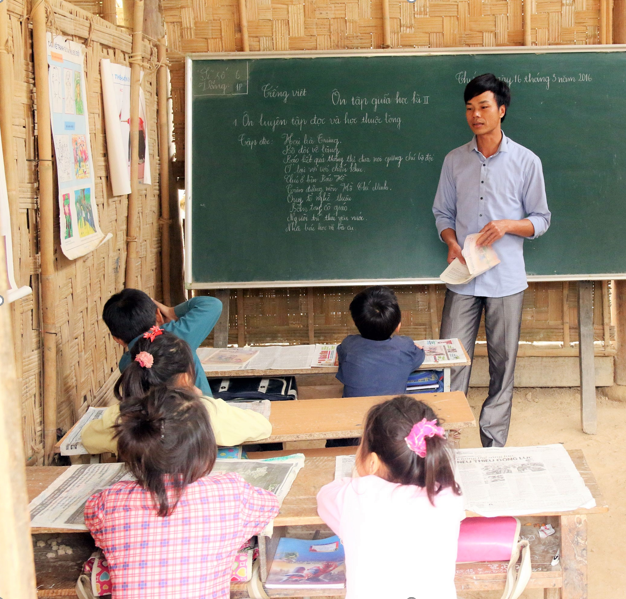 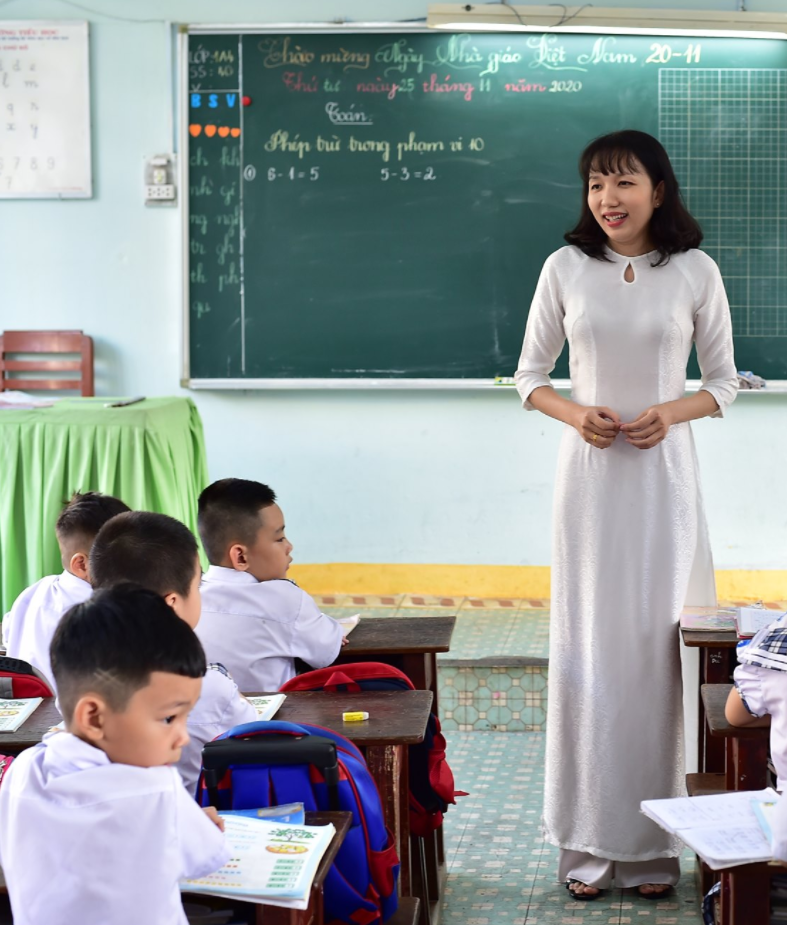 Hãy miêu tả hình dáng, khuôn mặt cô giáo của em
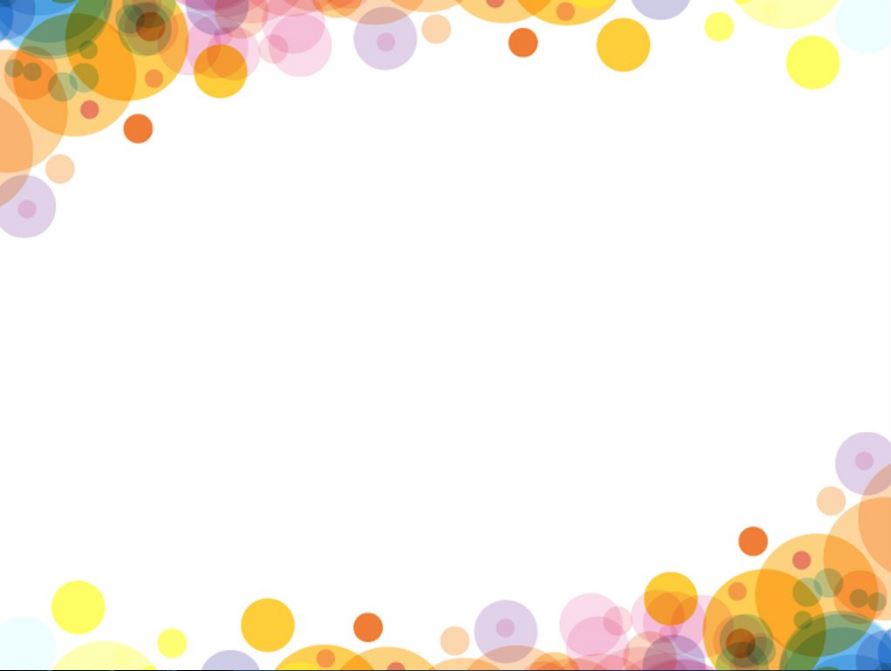 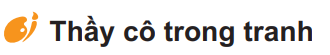 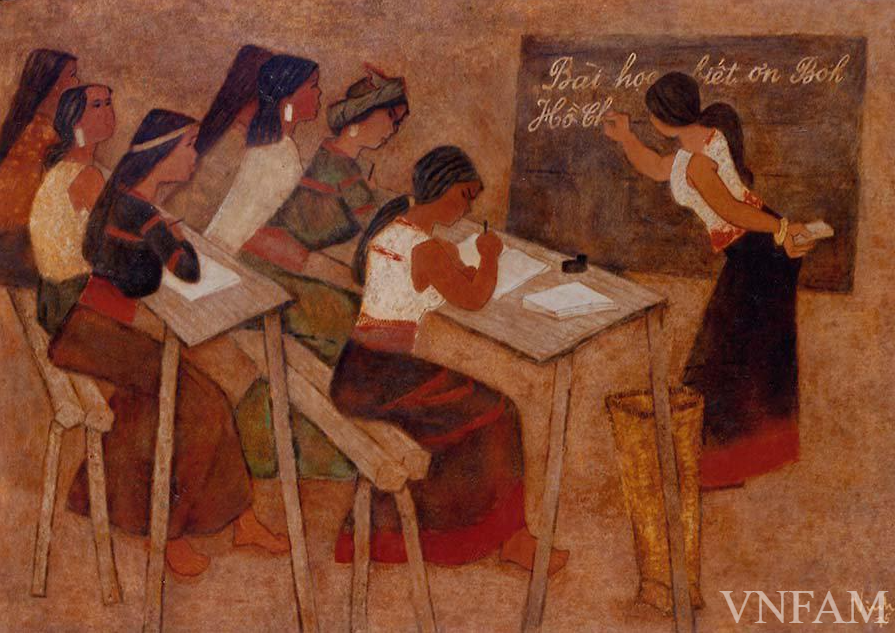 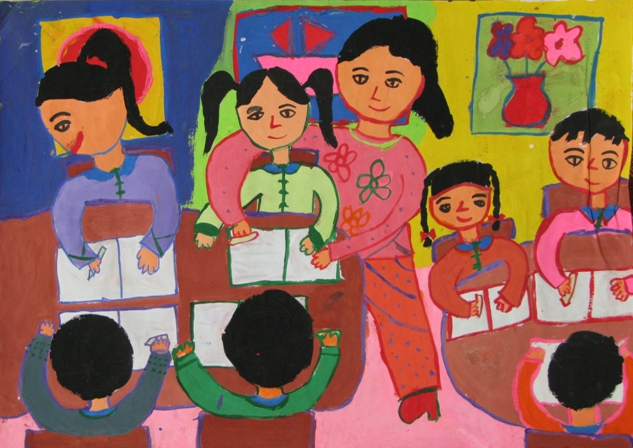 Lớp học bình dân, tranh sơn mài - Nguyễn Thế Vinh,
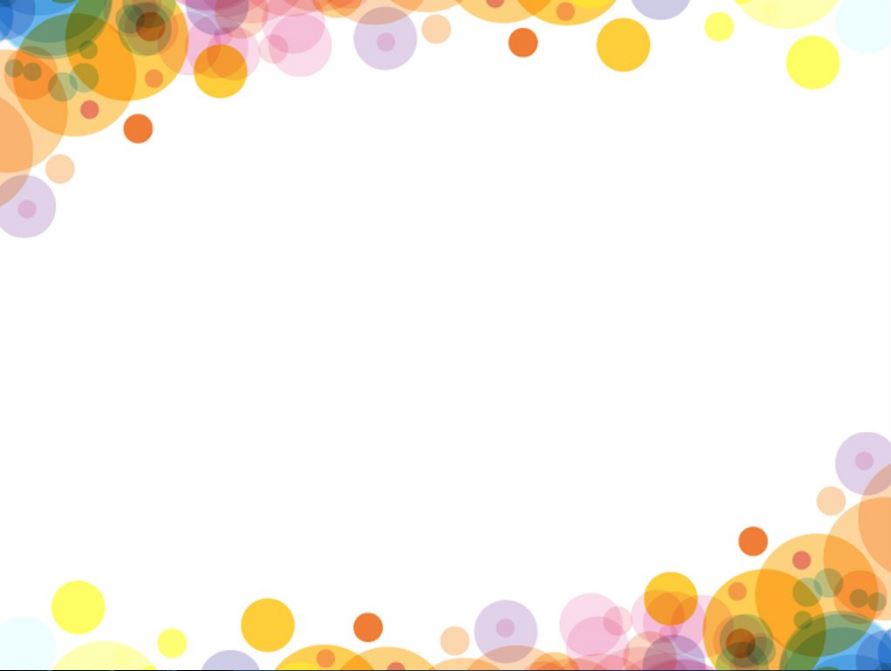 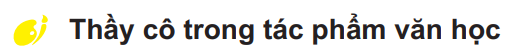 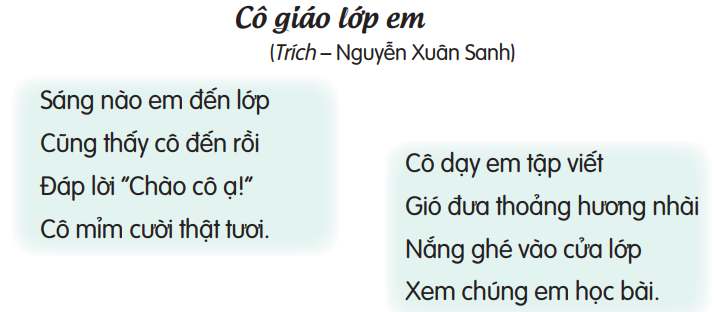 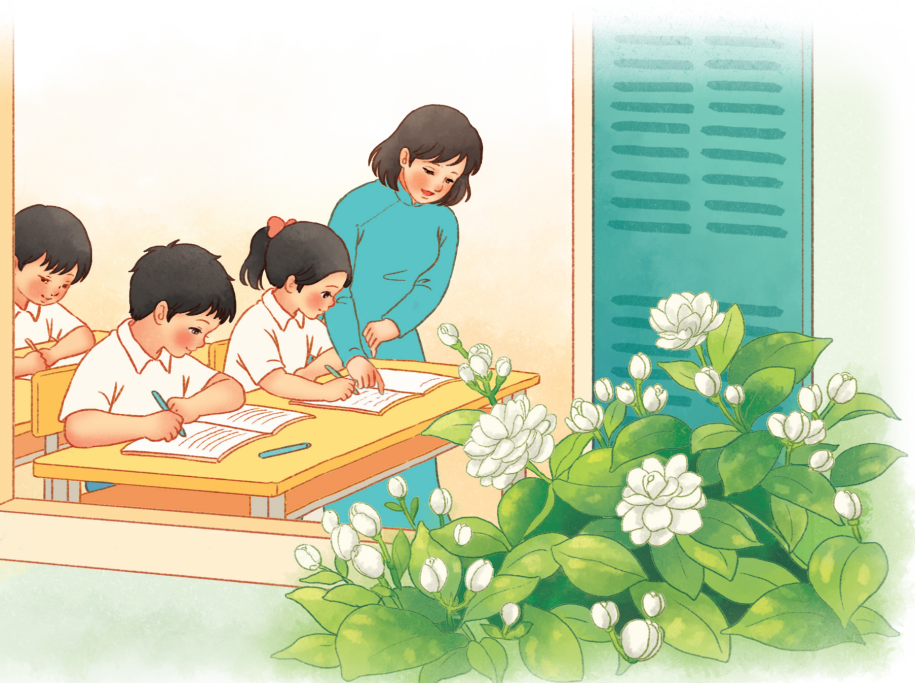 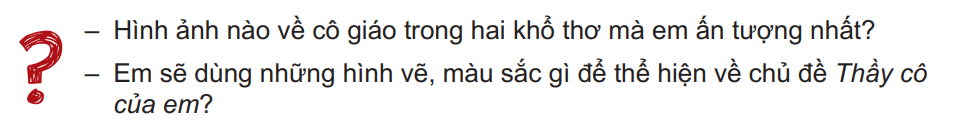 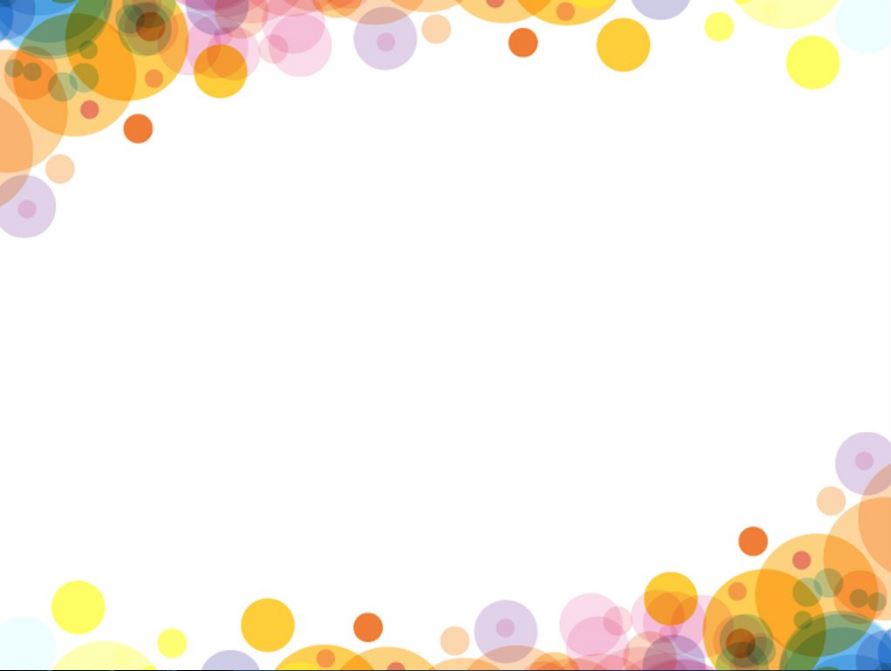 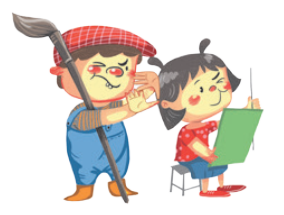 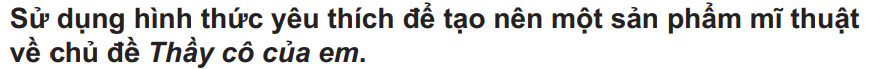 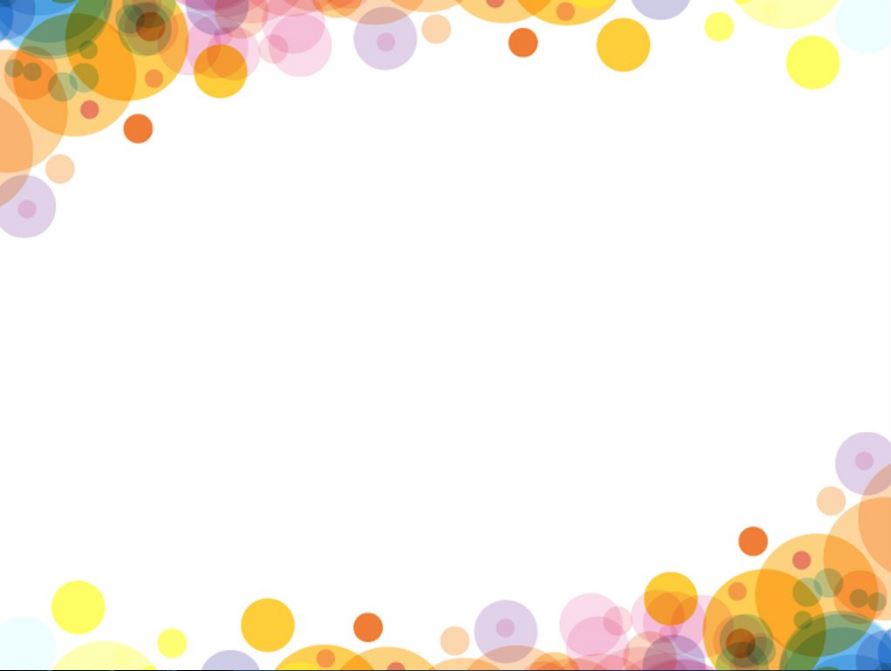 Sản phẩm mĩ thuật của học sinh
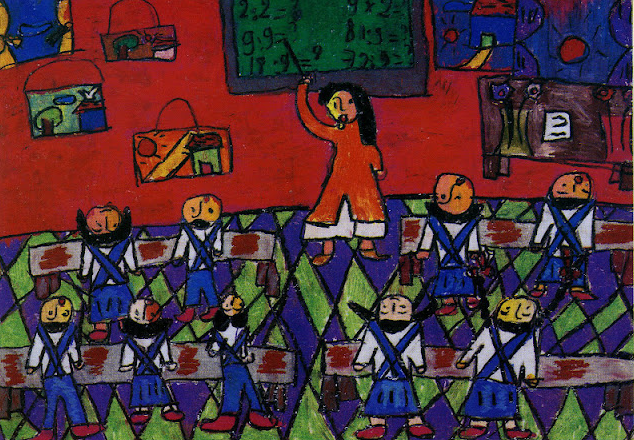 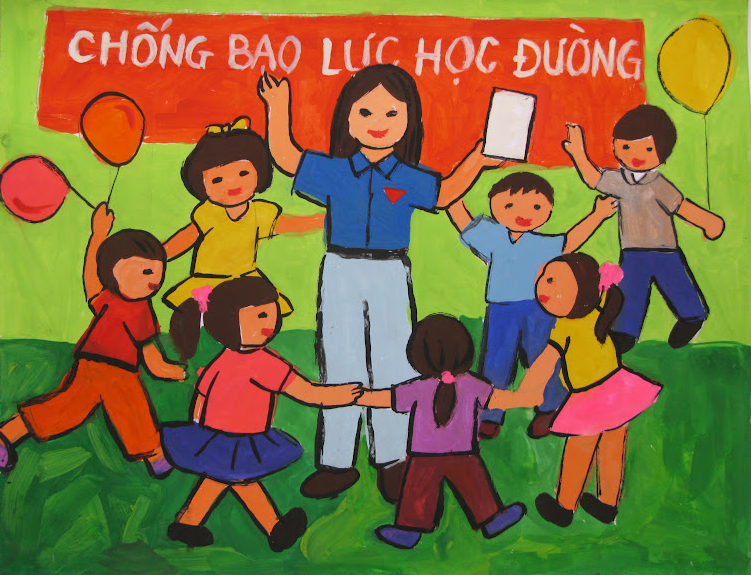 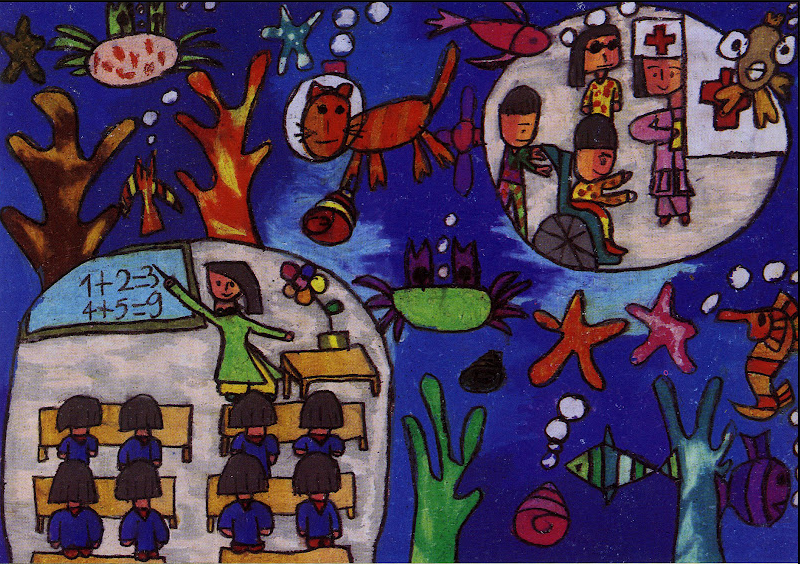 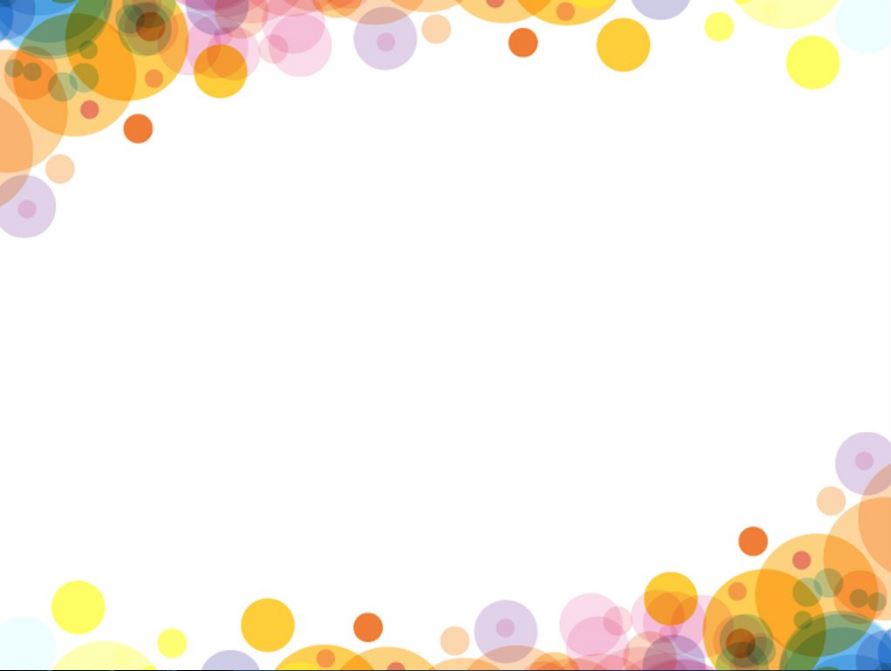 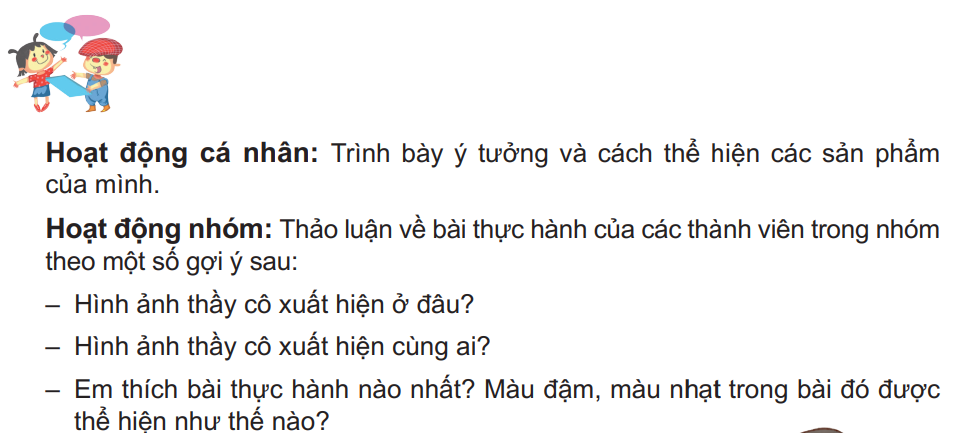 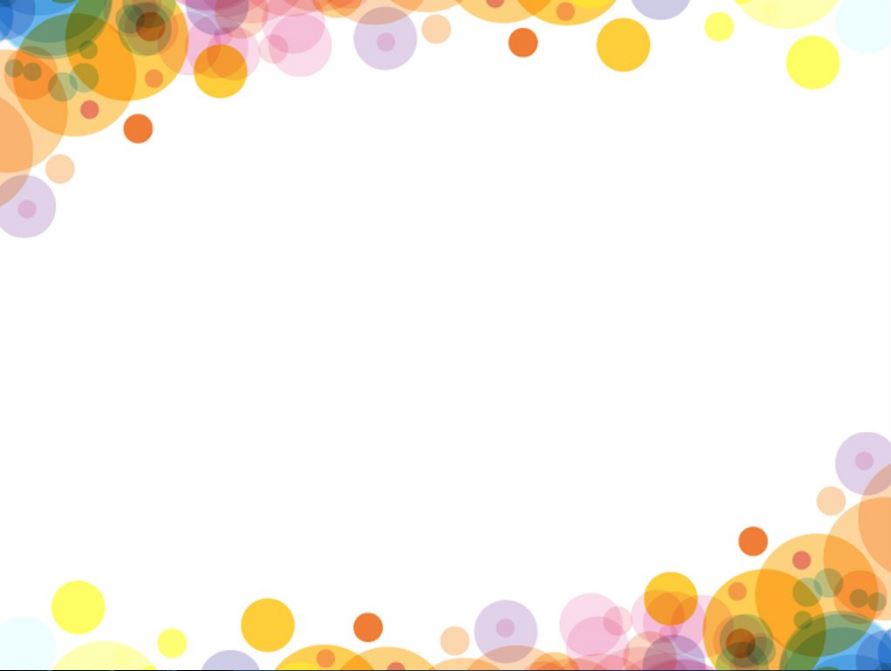 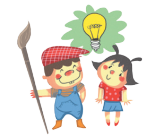 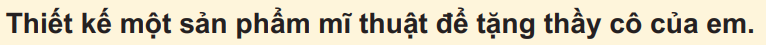 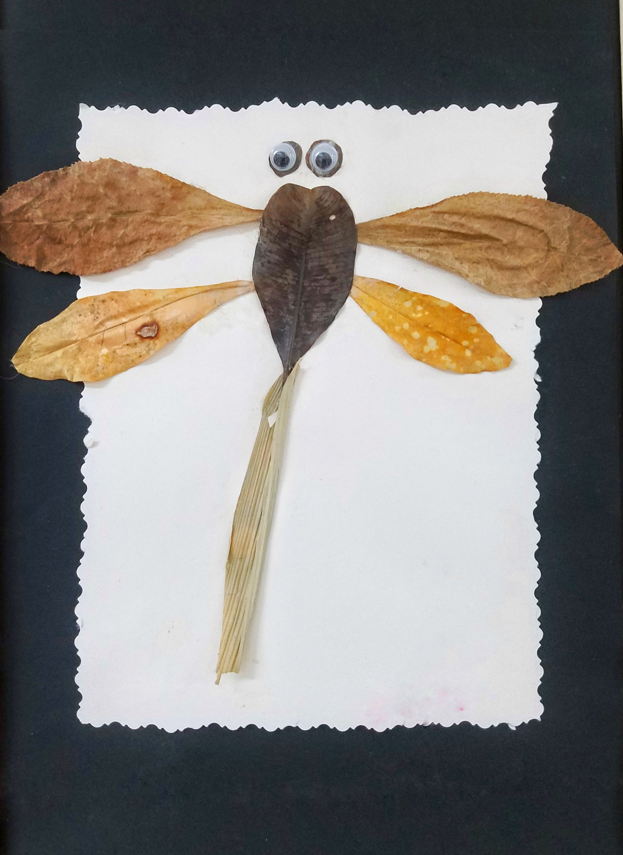 Sản phẩm tham khảo
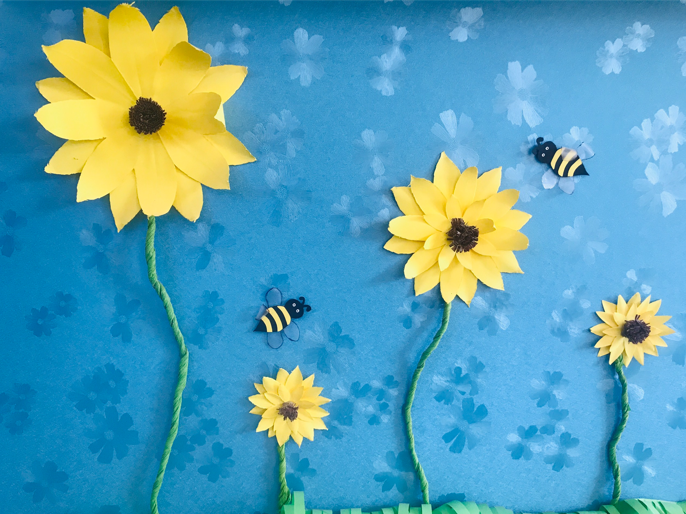 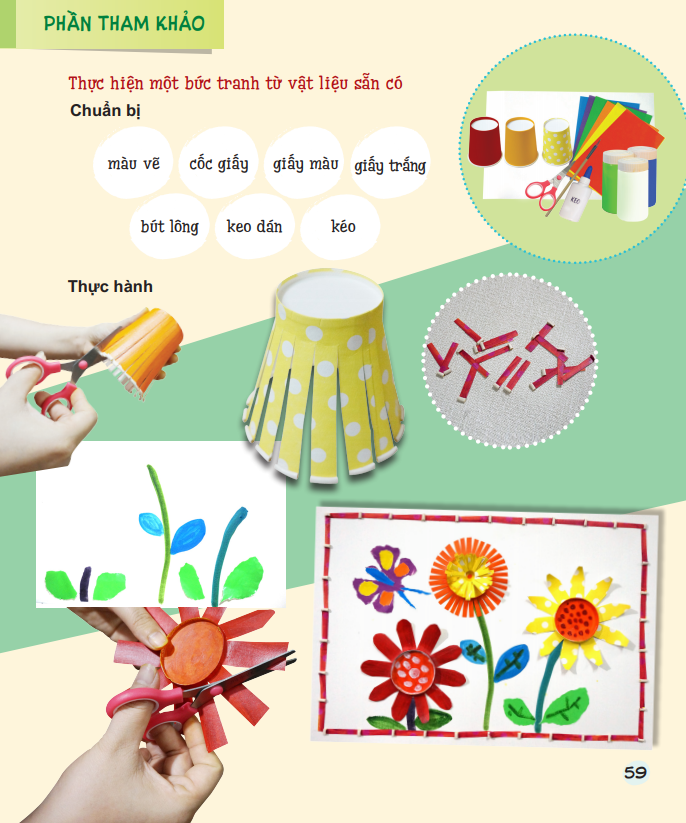 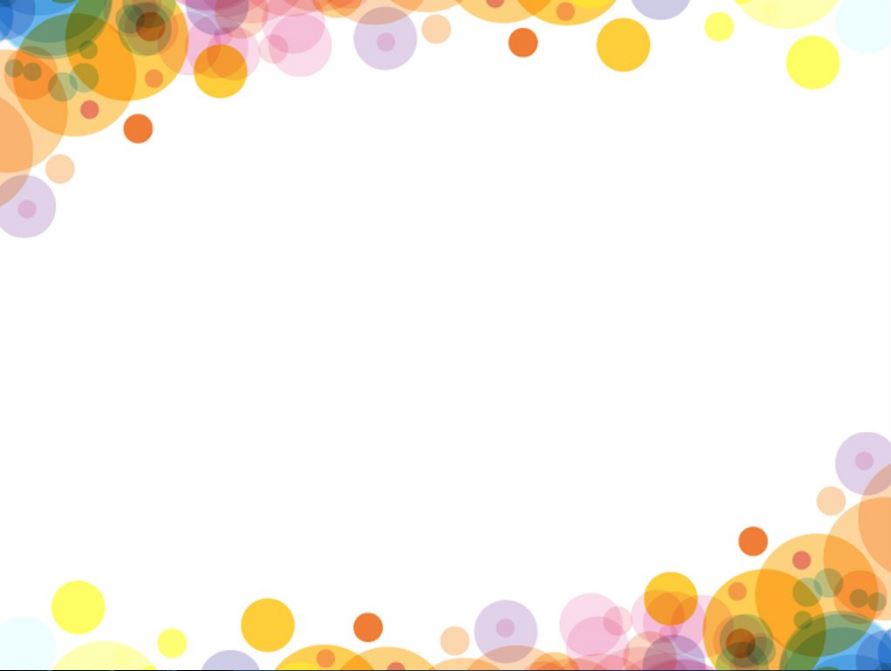